Sample Title Page
Employer Engagement Webinar Series
3. Conversion & Continuation
Kentucky Employment First
August 15, 2024
So how did you do…..
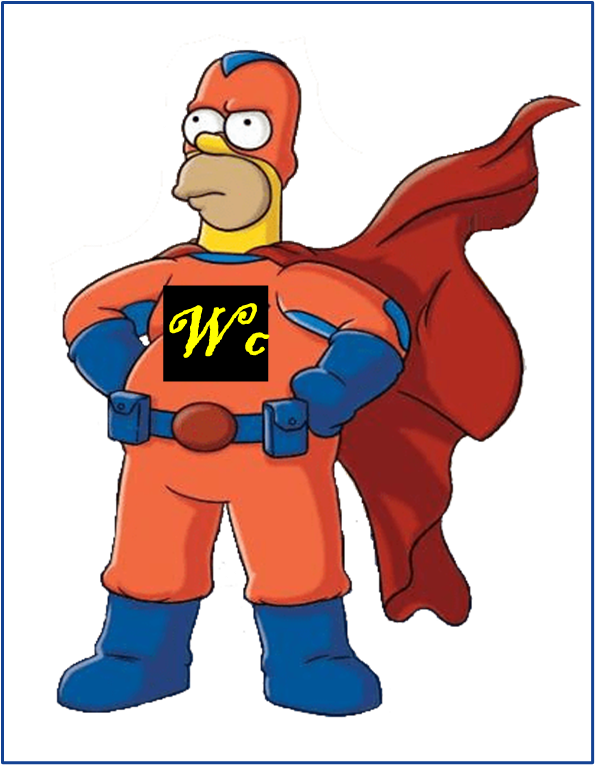 Recap Connecting & Consideration Fundamentals
We are workforce development professionals, working in consultative sales
We work to provide custom staffing solutions that “add value” for the business customers
We are curious beings focused on learning and building rapport
We aspire to be Trusted Advisors for our business partners
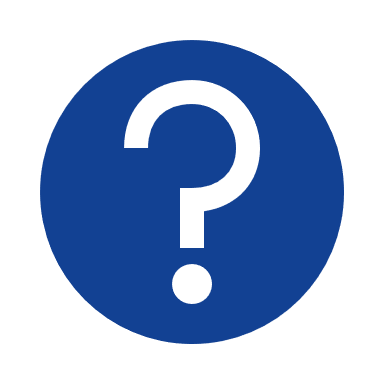 Major Phases of the Employer Engagement
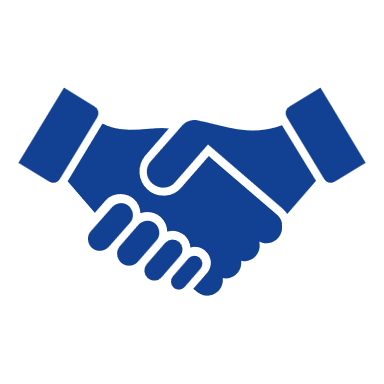 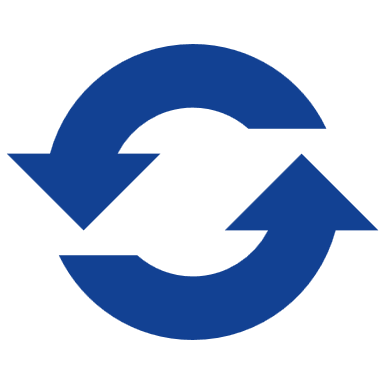 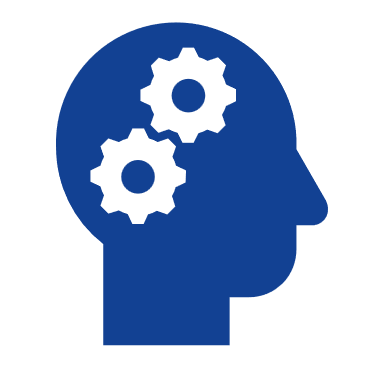 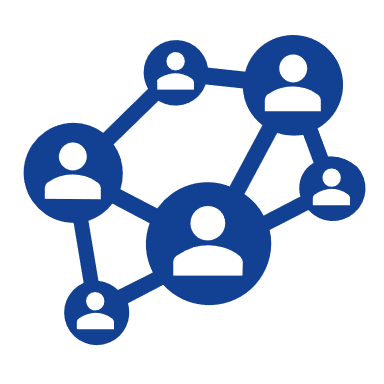 Adapted from: How to Master All 5 Stages of Customer Journeyhttps://www.goldenvineyardbranding.com/blog/stages-of-the-customer-journey/
[Speaker Notes: refuse]
Overview-Conversion & Continuation
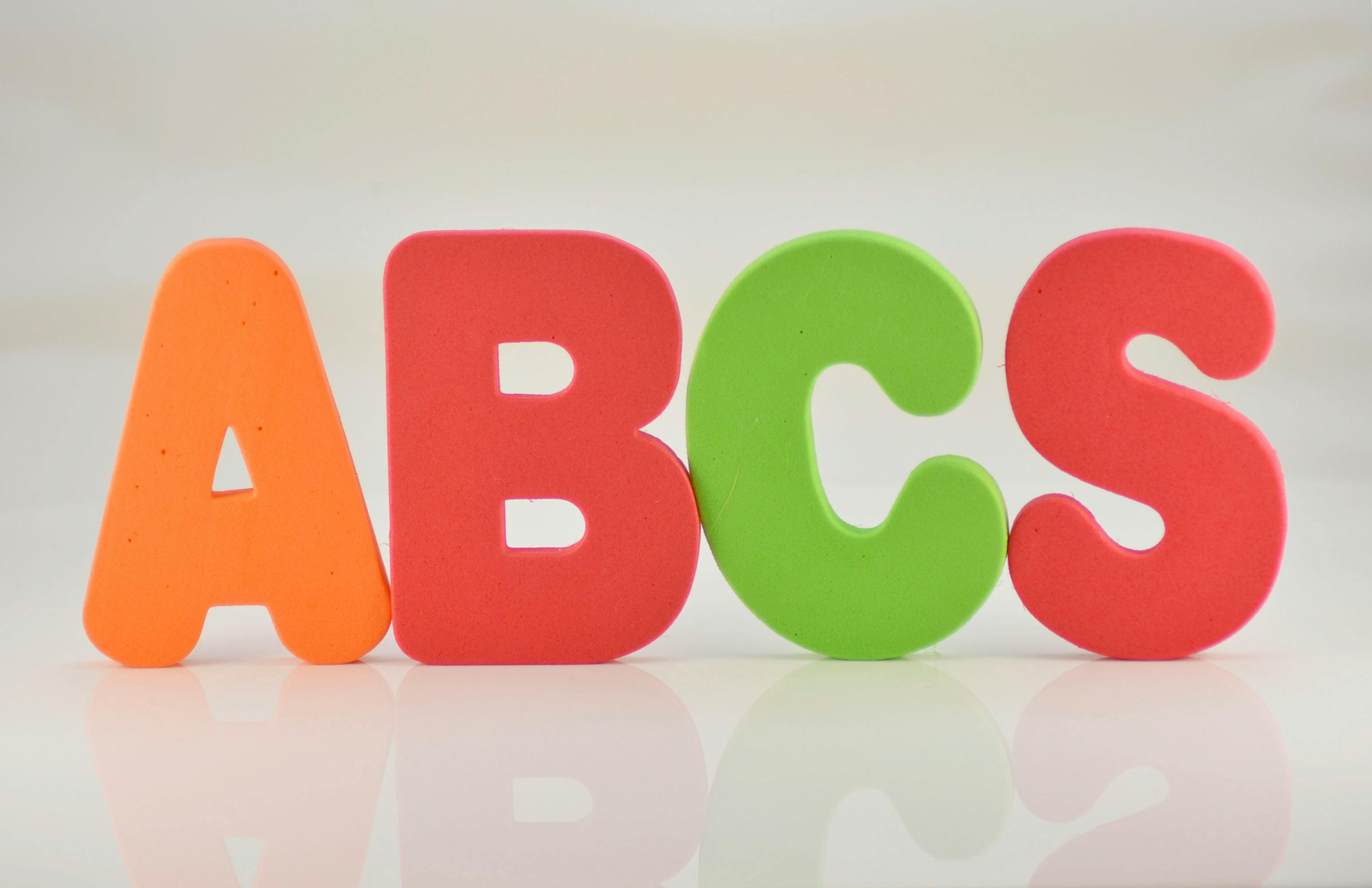 ABCs of Selling
Interest-Based Negotiation
Myths & Objections
Ongoing Engagement
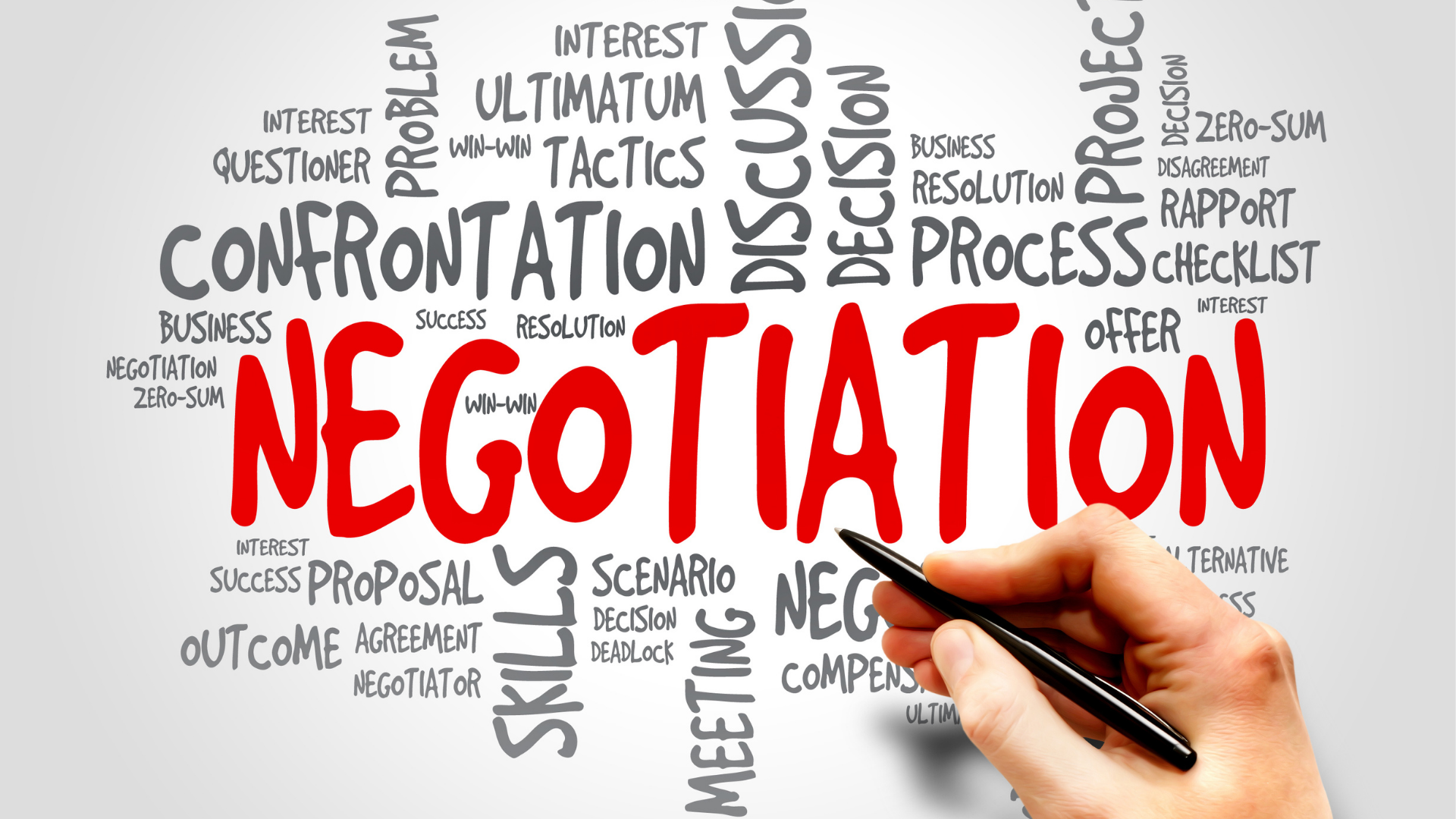 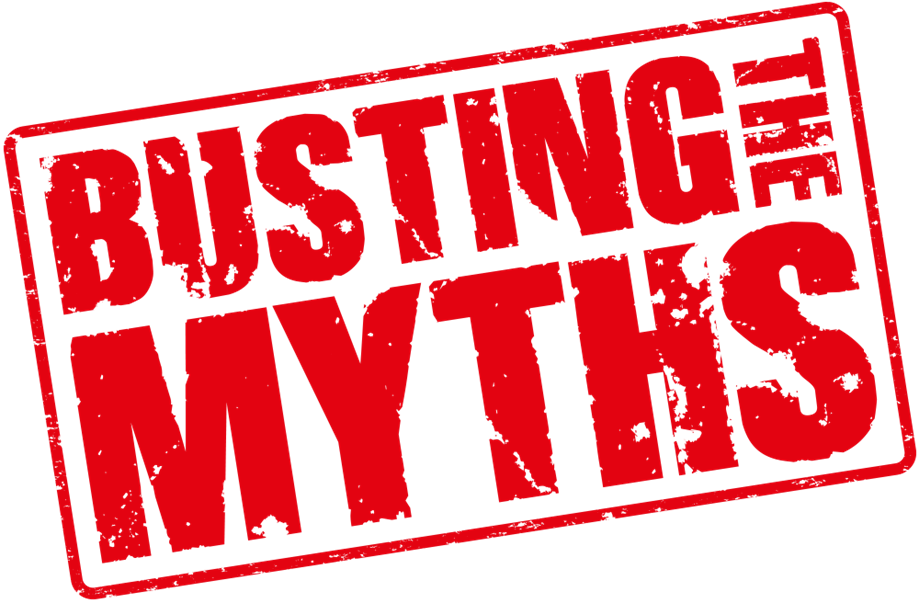 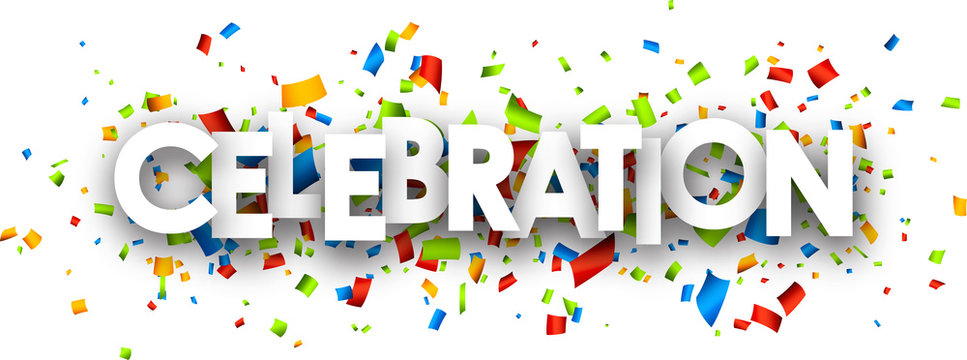 ABCs of Selling
Updated ABCs of Selling
AttunementBuoyancyClarity
Focus on the employer’s needsPositive resilienceCommitment to finding, understanding & curating problems
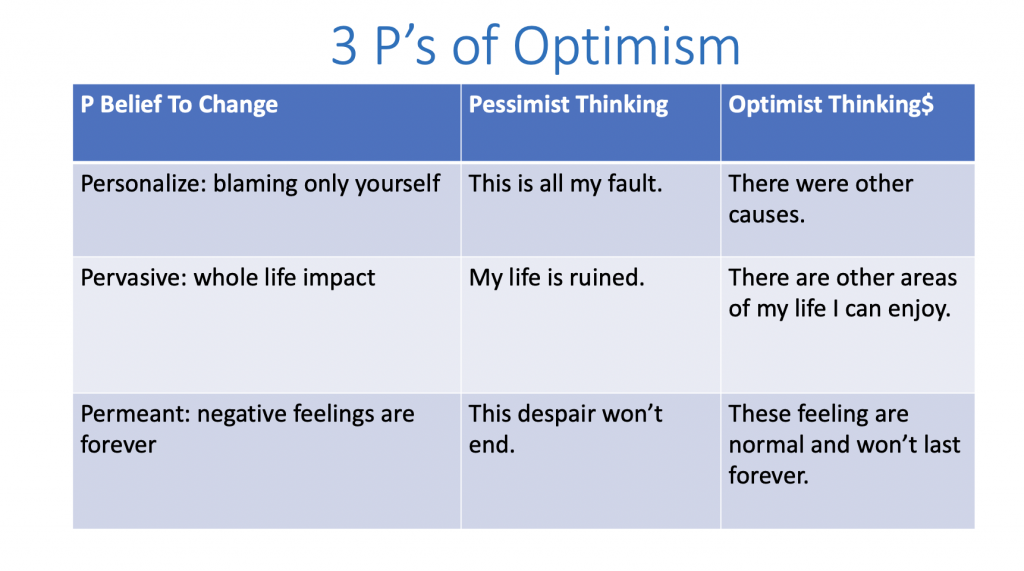 https://happyspree.app/feel-happier-now-how-the-3-ps-of-learned-optimism-can-increase-happiness/
So reminder what we’re “selling”
Employment Solutions
Onboarding & Ongoing Support
Technical Assistance
Education
Intro to new community (“new customers”)
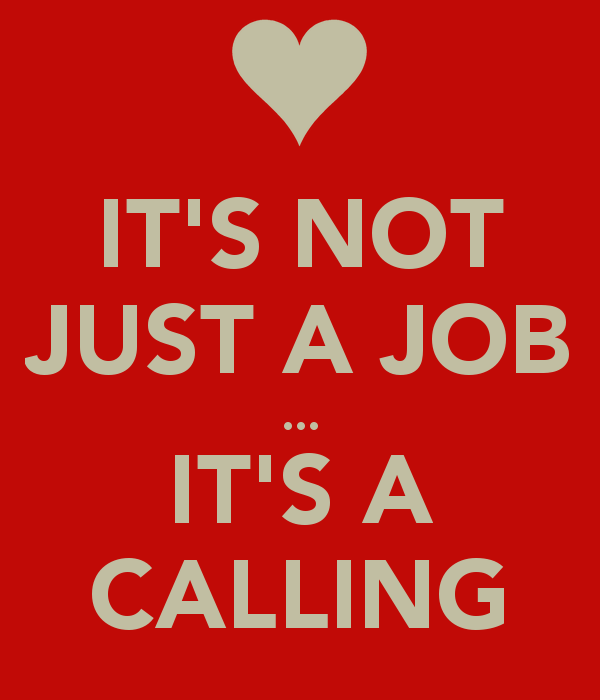 Art of Negotiation
Getting to Yes- Principled Negotiations
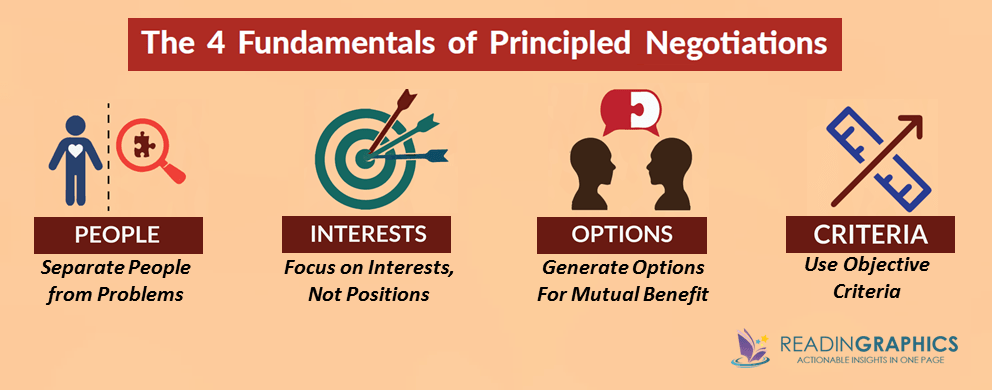 Break out
Identify some typical
 Employer “Interests”
 behind their “Positions”
Mutual Interests in our field
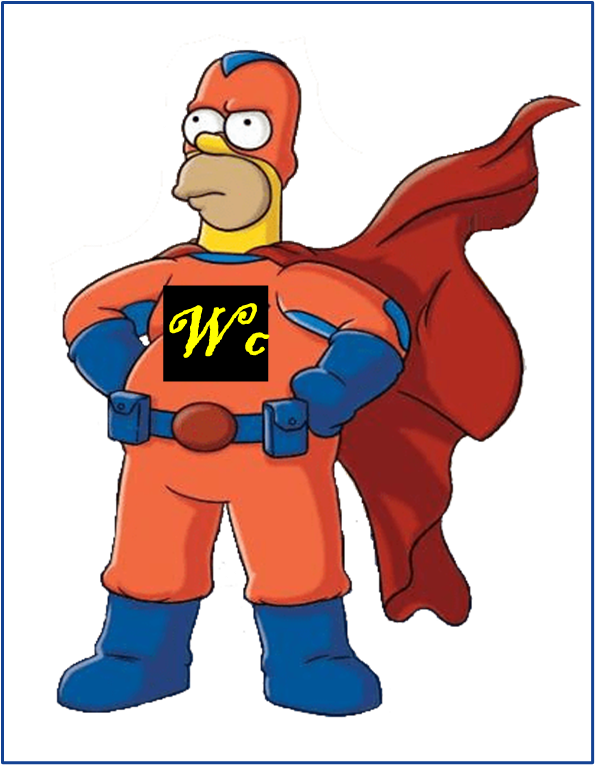 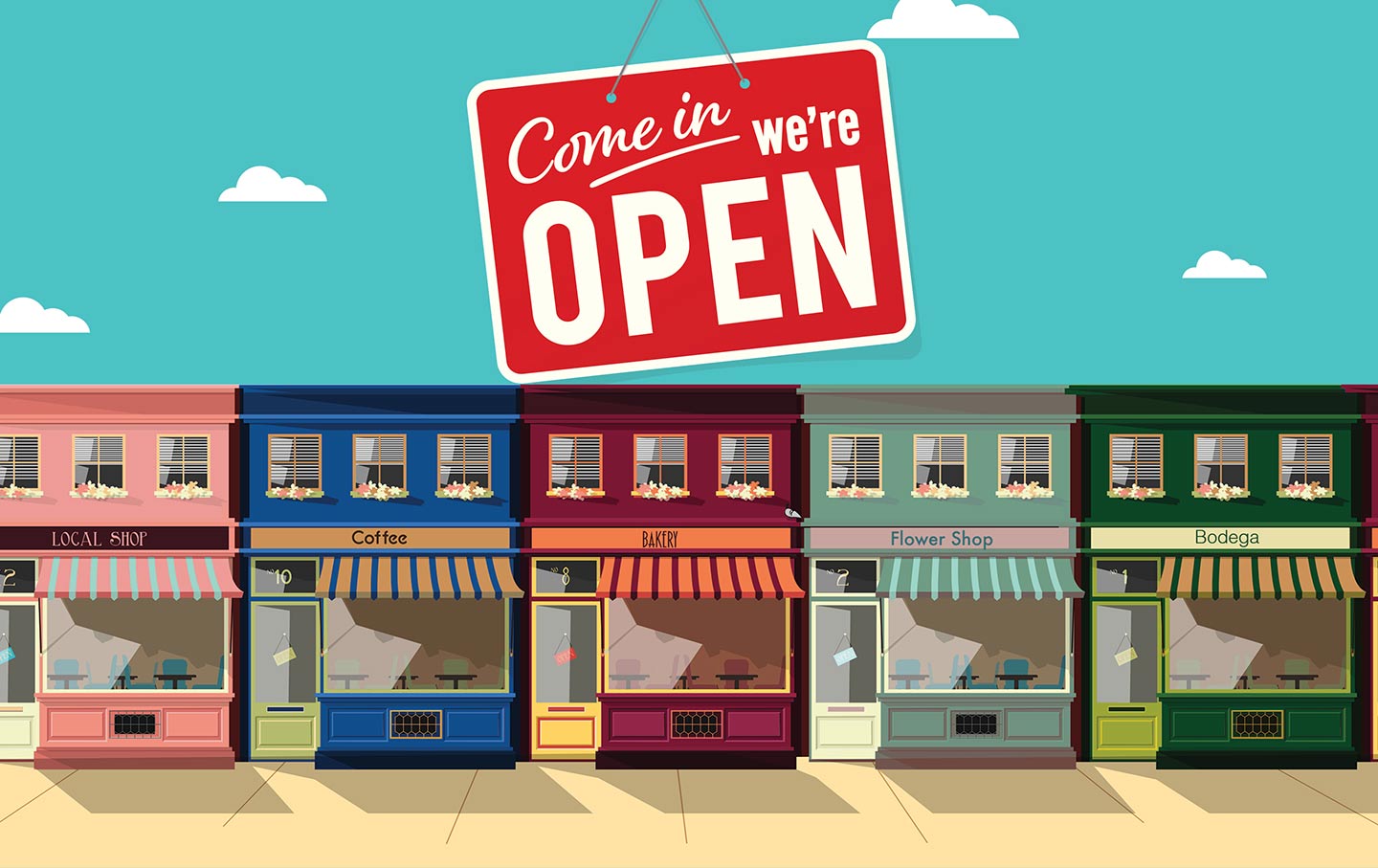 Good job matches
Long term hires
Additional hires
Direct connection with hiring manager
Better qualified, screened candidates
Jobs that are flexible, adaptable and accept accommodations
Jobs that encourage ongoing assistance
Good job matches
Lower cost of hiring
Lower cost of training
Higher retention/lower turnover
Lower cost for higher performance
Increased quality
Increased safety
Reduce waste, poor use of expensive resources
BATNA-best alternative to non-agreement
Part time
Paid Internship
Paid work trial
Are there other alternatives that are acceptable
What is NOT ACCEPTABLE?
Break
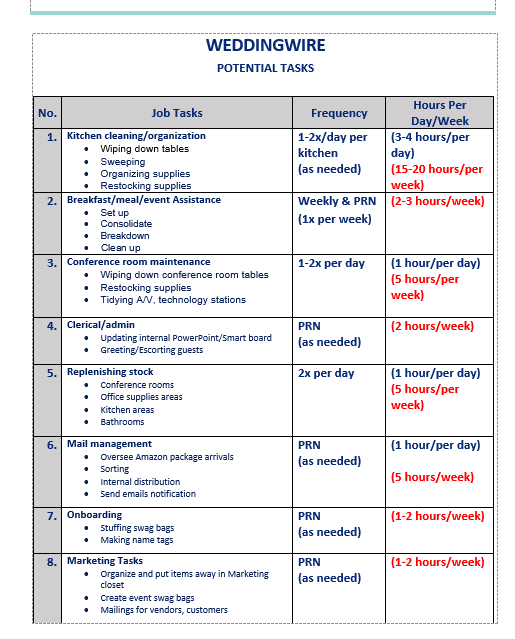 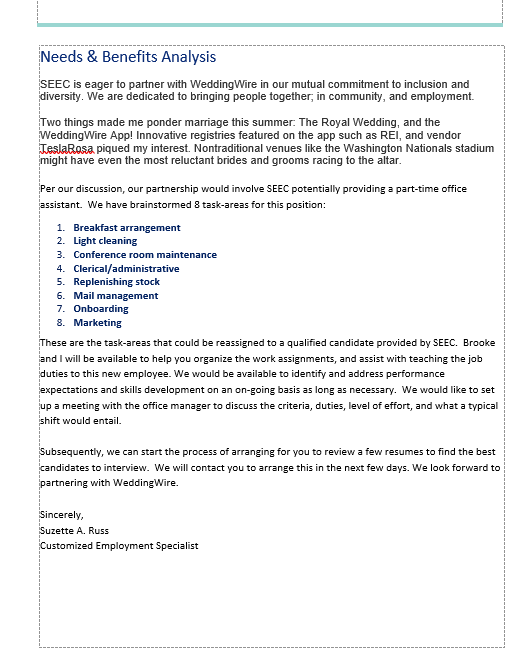 Professional Proposals-Needs & Benefit Analyses
Take Objections or Barriers Head On
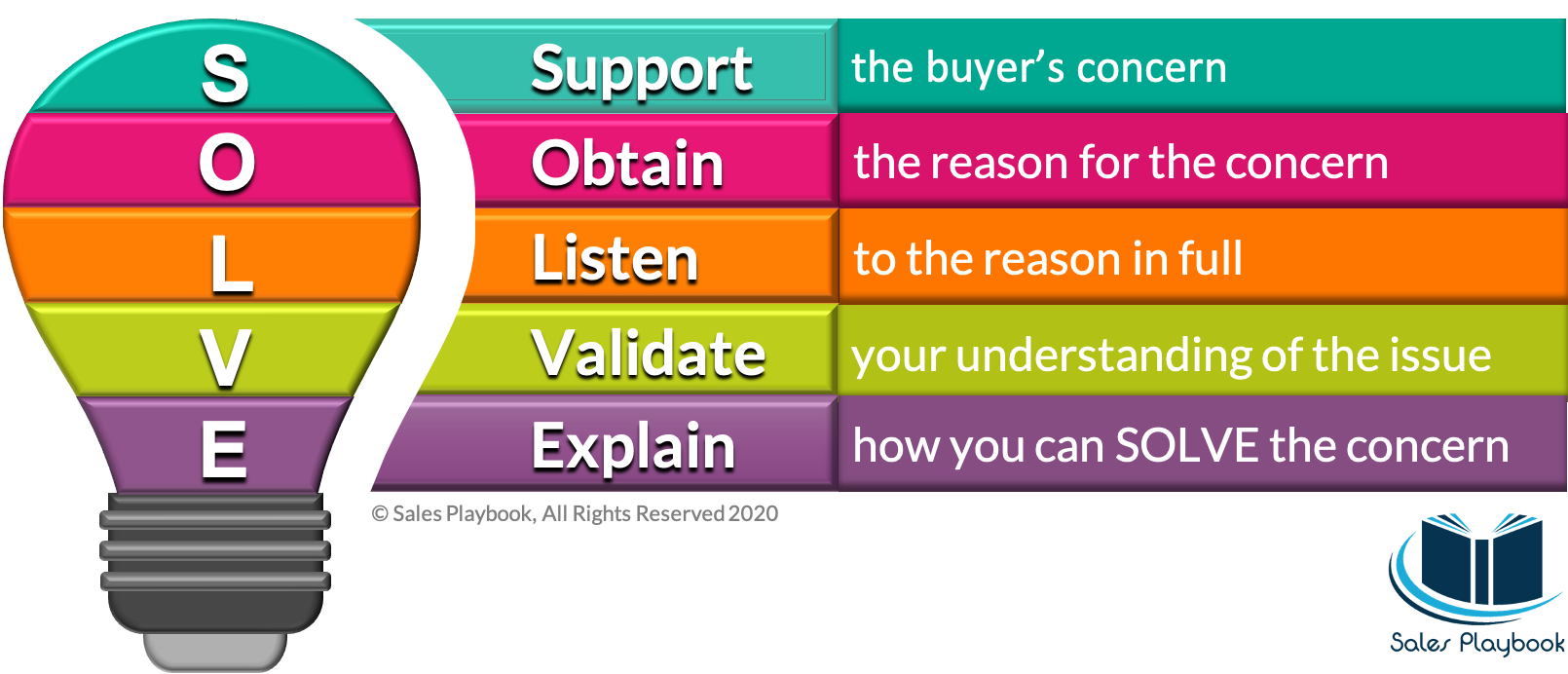 https://salesplaybookb2b.com/framework-for-objection-handling
[Speaker Notes: So in selling we come across objections right….I can’t do this as my work is too hard, too complex, too unsafe, busy, noisy, etc…etc….and we’ve all heard about the various myths around hiring people with disabilities….well I will touch on some of the big ones, but the idea of handling objections or barriers is something we all have to think about….we always have 2 options…..cross our fingers and hope they don’t come up, and if they do bumble our way through some responses….not dieal….I do think we can all agree if we can foresee some of the typical objections that may come up (in a manufacturing area safety maybe a big one, in a highly controlled lab maybe complexity, etc)….we should resolve to have some answers in our back pocket….and if we get stumped, or new objections or unique challenges get raisesd…….I really liked this simple pneumonic SOLVE……As we have always been told…..at first show empathy for the customer…..recognize and acknowledge their concern….try to obtain the why behind it by getting more information, more history, more insights….be curious…..maintain active listending and then reflecting….making sure you sound back to the employer what you believe you heard….to hone the reasons, to ensure the employer is fully heard…..and then (if you’re able) let them know how you will address…. A lot of times we have the fortune of ongoing coaching as a solution….or adapted instruction guides that we help make….or technology for the job seeker…..and this is why work trials are critical as you really want to see THAT job seeker in THAT role and environment to truly understand the concern….general concerns can have general answers….]
Objection or Myth to Overcome- #1 Performance
In 1990, DuPont survey found that 90 % of employees with disabilities rated average/better in job performance. Similar studies in 1973 and 1981 found employees with disabilities rated higher than their peers without disabilities. 
A 2002 study VCU’s Rehabilitation Research and Training Center found employees with disabilities “are as capable & productive” as employees without disabilities
According to Bureau of Labor Statistics, businesses that include employees with disabilities see a 72 percent increase in employee productivity.
At 10 of 13 Walgreen’s distribution centers, employees with disabilities were more productive than those without
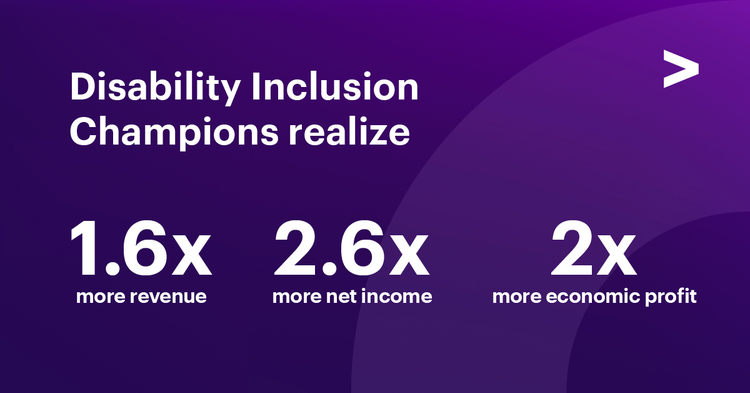 Source: Getting to Equal; The Disability Inclusion Advantage,  https://www.accenture.com/content/dam/accenture/final/a-com-migration/pdf/pdf-89/accenture-disability-inclusion-research-report.pdfhttps://discoverability.networks/benefits-of-hiring
Objection or Myth to Overcome- #2 Attendance
According to a study done by the DuPont Corporation (1993), 86% of the employees with disabilities were rated above average or average in their attendance as compared to their non-disabled counterparts.Olsen, Cioffi, Yovanoff, and Mank (2001) found in their study of employers’ perceptions of employees with cognitive disabilities that the amount of sick time and costs of absenteeism were the same or lower for employees with a disabilityBlanck and Braddock (1998) found in a study that all the employers surveyed reported that their disabled employees had comparable absentee rates.
Source: People with Disabilities: A new model of productive labor, 2012 https://scholars.unh.edu/cgi/viewcontent.cgi?article=1017&context=hospman_facpub
Objection or Myth to Overcome- #3 Safety/Workmen’s Comp Issues
DuPont report (various years)In the 1973 study, there were no incidences of time lost due to disabling injuries. In the 1981 study, 96% of the disabled employees were rated as average or above average in safety. The rate in 1991 was even better, at 97% of disabled employees rated as average or above average (Lengnick-Hall et al., 2008). Blanck and Braddock report (1998) 93% of employers stated they do not believe disabled workers create a safety risk
Employees with disabilities have a 40% lower safety incident rate and 78% lower overall costs associated with accidents than their non-disabled peer employees (Brock University report)

To Note: Workmen’s Comp is never determined by whether your staff have disabilities…solely by health& safety risk of business, size of business and company’s health and safety record (Brock University report)
Source: People with Disabilities: A new model of productive labor, 2012 https://scholars.unh.edu/cgi/viewcontent.cgi?article=1017&context=hospman_facpub
Myths about hiring people with disabilities, Brock University https://brocku.ca/ccee/hirebrocku/bridge-to-success-for-employers/myths/
Myths to Overcome- #4 Costly Accommodations
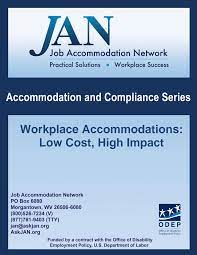 JAN Survey: Of 1,029 employers who provided cost information related to accommodations they had provided, 571 (56%) said the accommodations needed by their employee cost absolutely nothing. 
Another 403 (39%) experienced a one-time cost. Median onetime expenditure employer was $500. 
Only 46 (4%) said the accommodation resulted in an ongoing, annual cost to the company
When asked how much they paid for an accommodation beyond what they would have paid for an employee without a disability, the median answer given by employers was $20. JAN (2018): 89% of the survey respondents stated accommodations helped retain employees, 72% reported improved employee productivity, 56% noted increased employee attendance, 38% savings in workmen’s comp and insurance rates
Source: https://askjan.org/publications/index.cfm
Objection or Myth to Overcome- Other
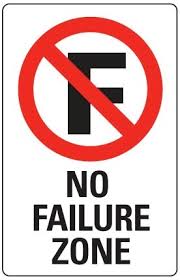 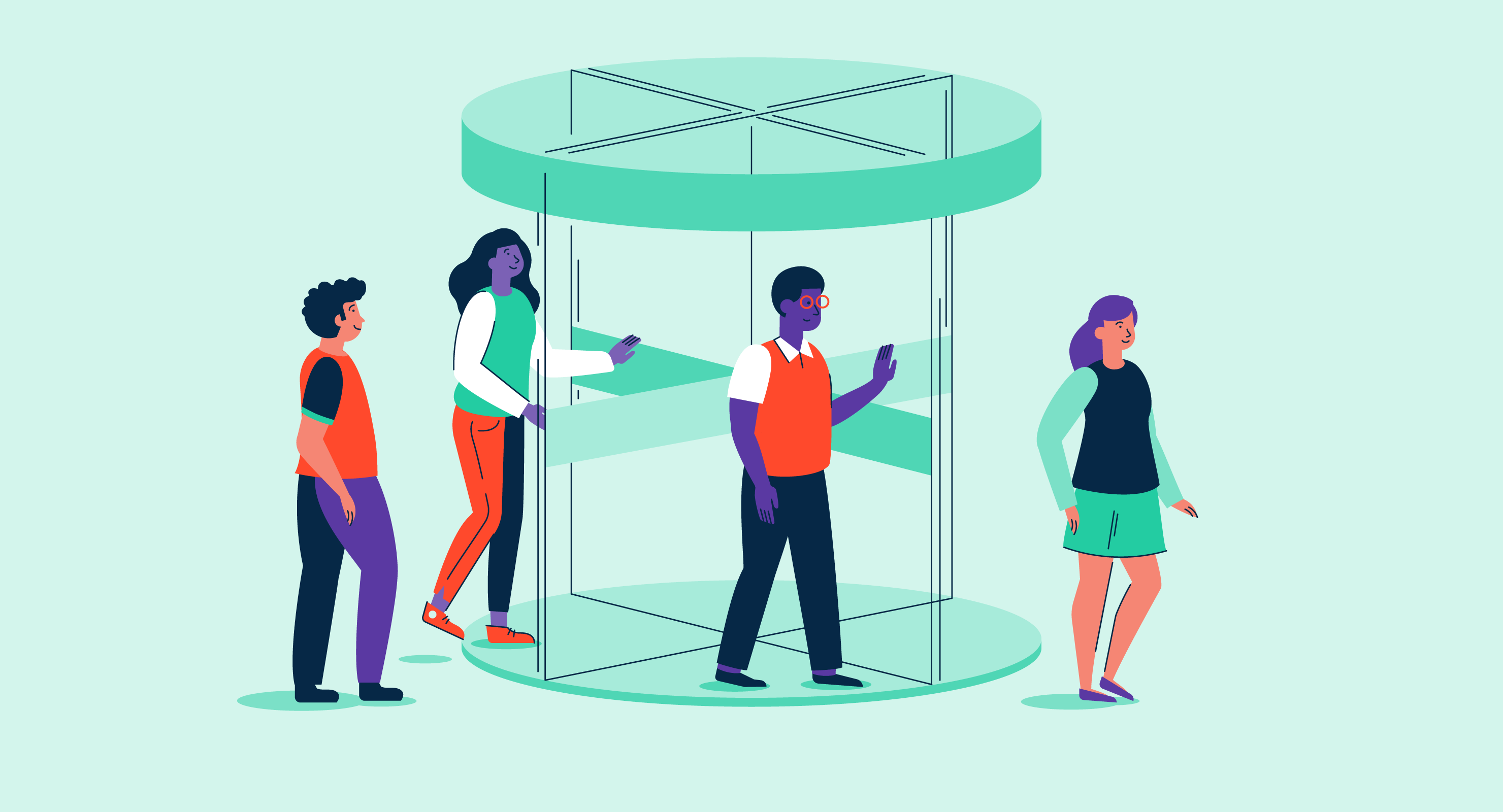 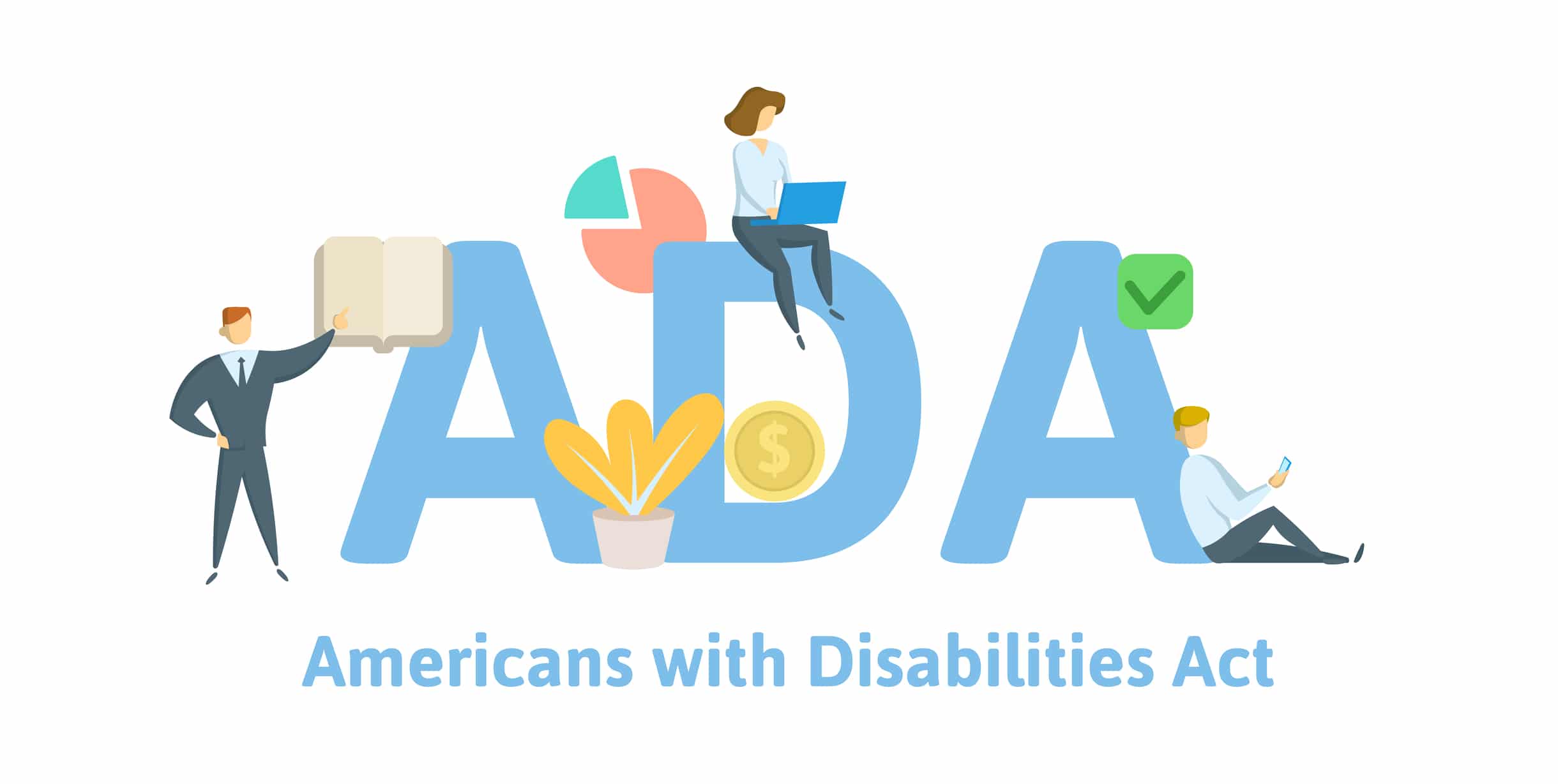 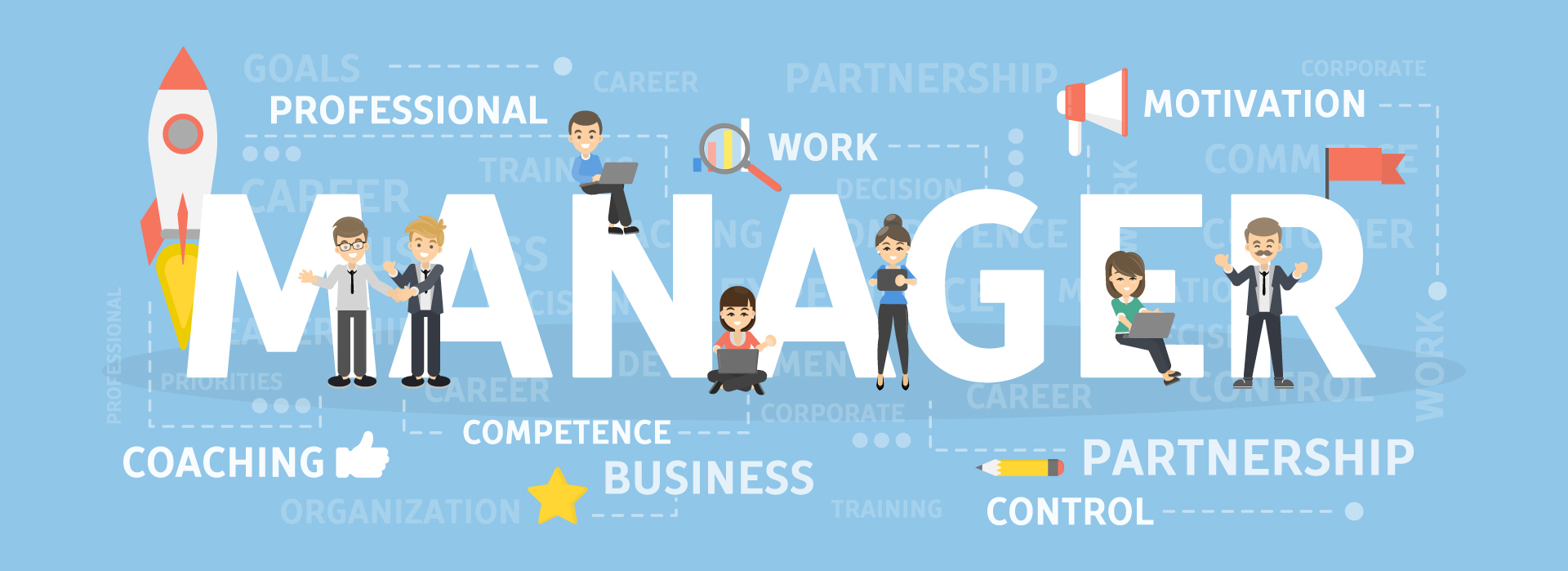 Turnover of Employees with Disabilities is High
A 3 year study at Washington Mutual found a turnover rate of 8% among persons with IDD vs 45% overall
Marriott reported a 6% turnover among persons with disabilities versus 52% overall
Firing Employee With A Disability is Impossible
Unqualified applicants cannot claim discrimination under ADA. & employees can be terminated when 
it is unrelated to disability,
they do not meet legitimate requirements of the job (with or without reasonable accommodation)
they pose a direct threat to health & safety for the workplace
Employees with Disabilities Can’t Fail
“Dignity of Risk” is a concept we deal with all the time….if we don’t give people with disabilities the opportunities to fail and learn, they will never grow…just like everyone else
Managing Employee with Disability is Hard
A Harris Report found that 82% of managers said employees with disabilities were no harder to supervise than employees without disabilities.
Source: Disability Employment Stigmas and Misconceptions, Arc of Bartholomew County https://thearcbc.org/blog/disability-employment-misconceptions
Myths and Facts; About People with Disabilities, Indiana State https://www.in.gov/spd/files/Myth.pdf
People with Disabilities, UNH Report https://scholars.unh.edu/cgi/viewcontent.cgi?article=1017&context=hospman_facpub
Conversion Recap
Attunement to employer’s perspective, Buoyancy through the process and Clarity on solutions
Focus on Interests (over positions)
Maintain commitment to long term relationship (even though short-term losses may occur)
Be prepared to tackle objections head on
Leverage research to address in objections
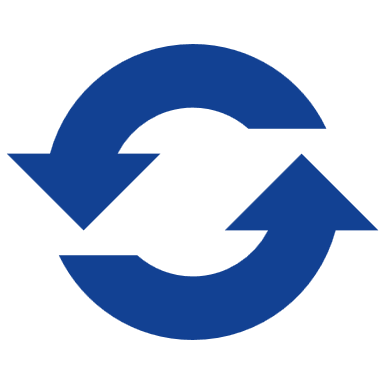 Continuation-Deepening Relations
Start by Recognizing Employers
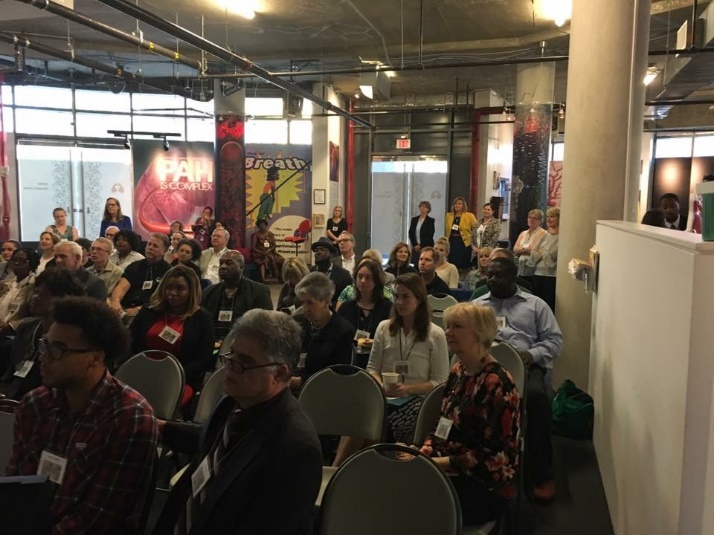 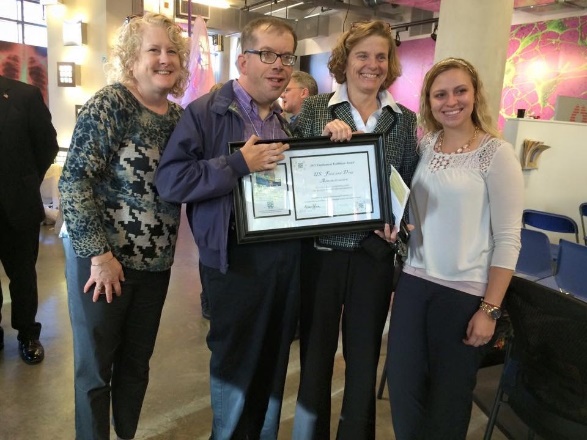 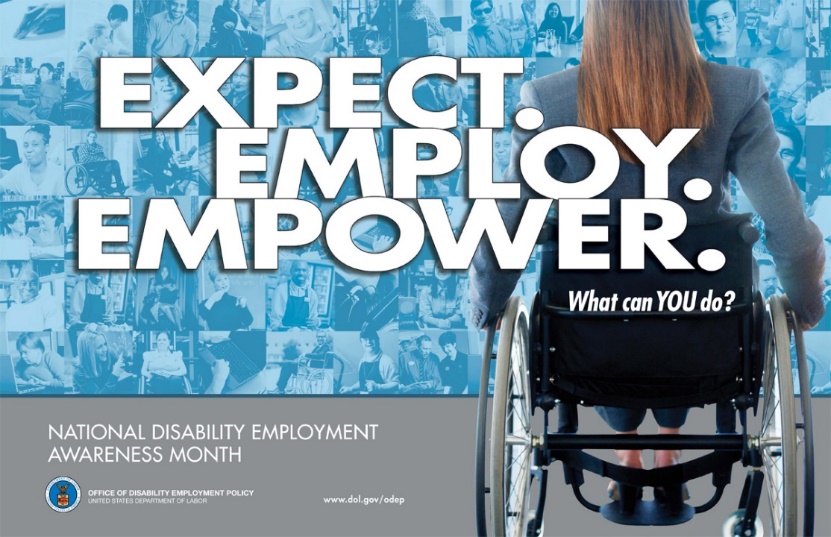 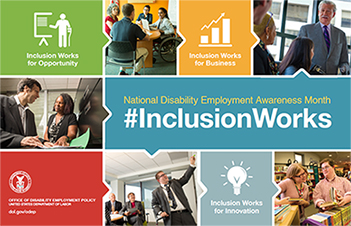 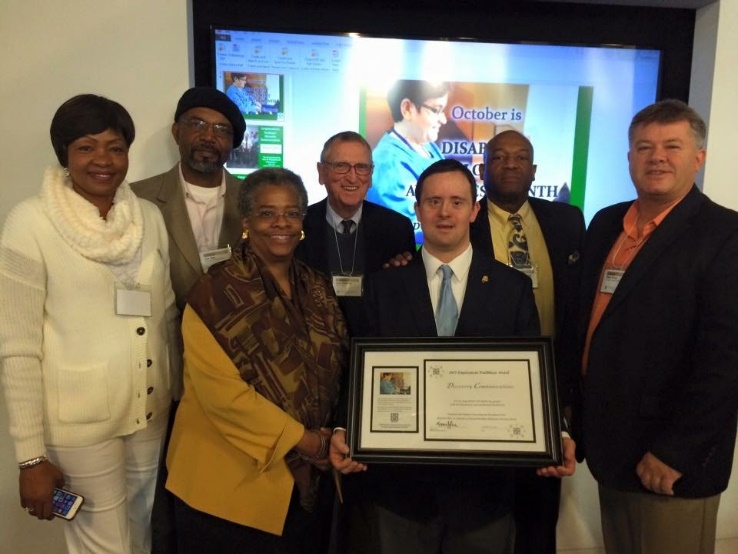 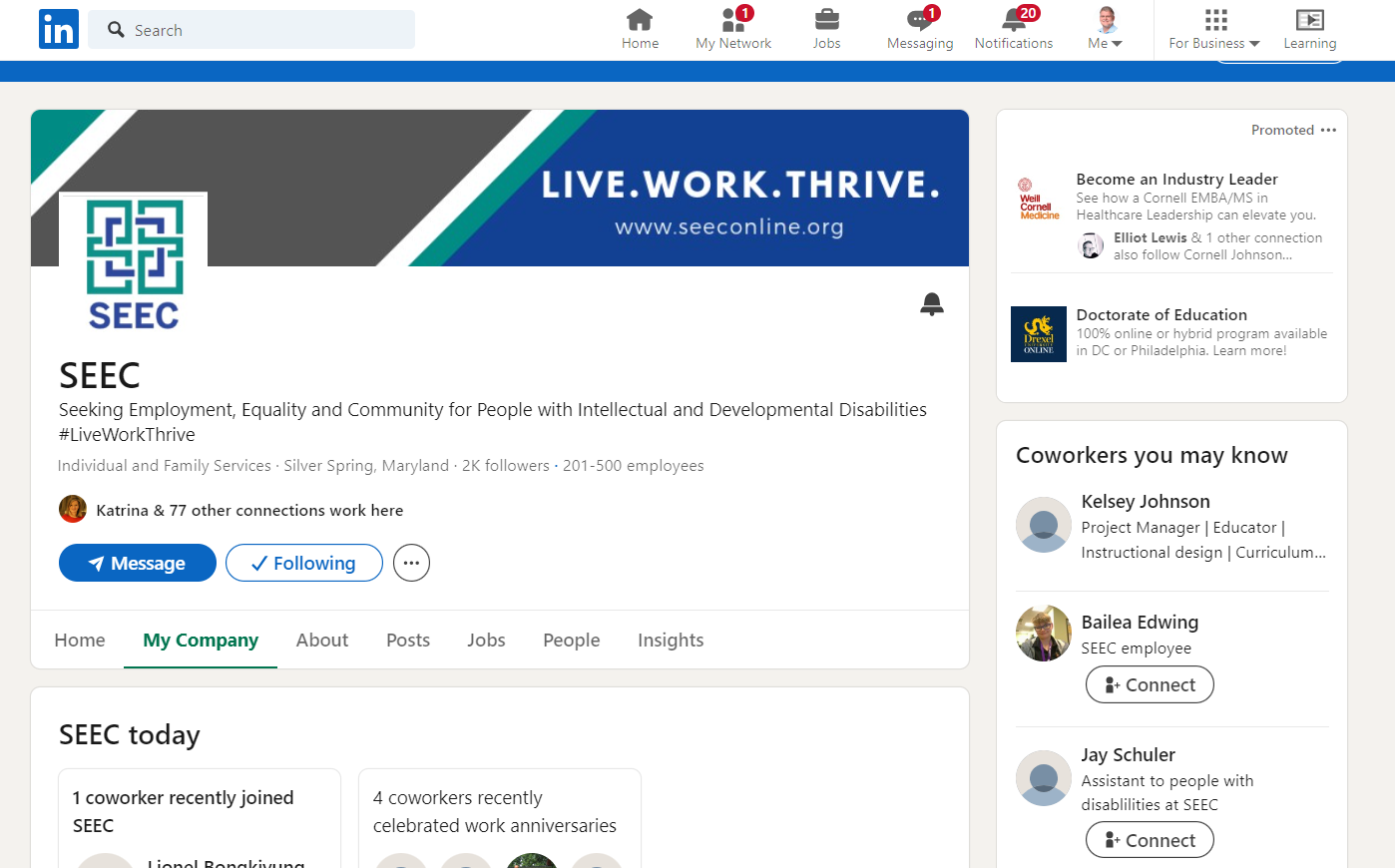 AgencyLinked In Page
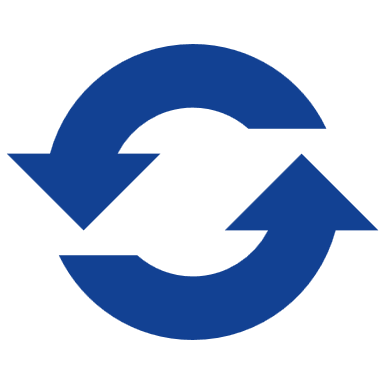 Continuation-Business Advisory Councils
A Business Advisory Council (BAC) is a motivated group of local business and community professionals who assist in….
General Networking
Business-orientation
Marketing feedback
Strategic feedback
Industry connections/invites
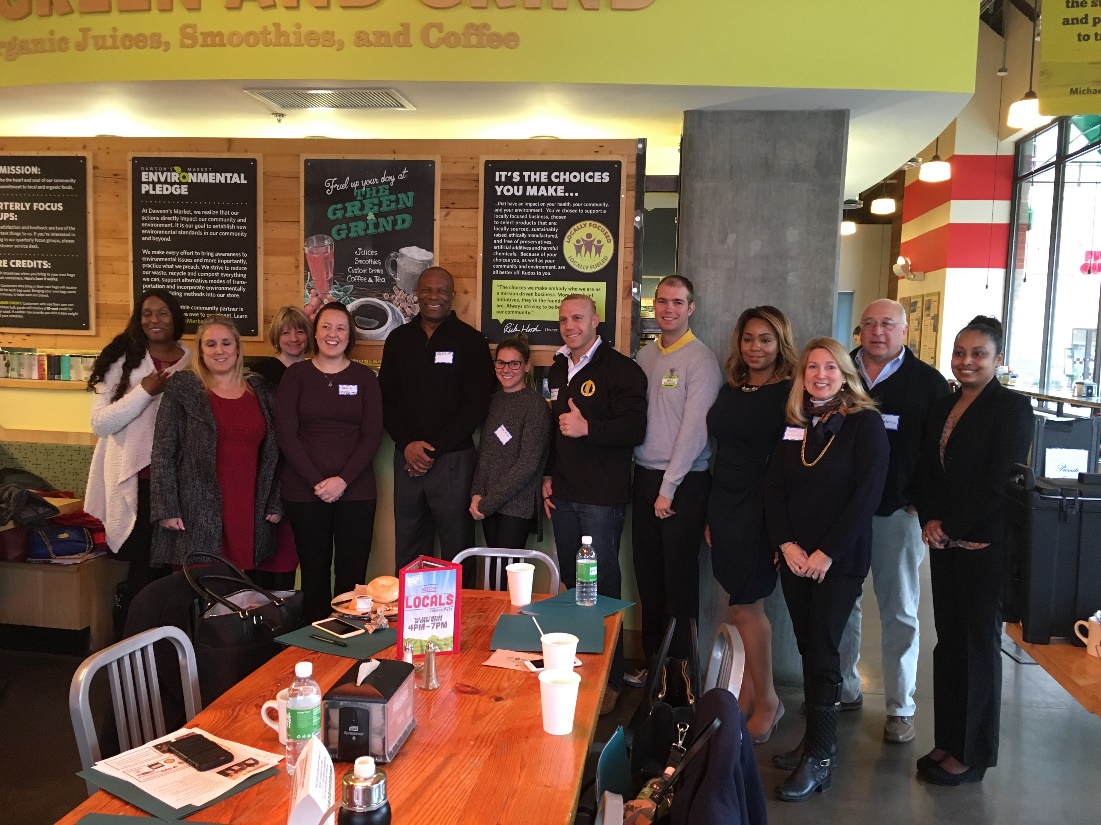 Develop Your/Their Why for the group
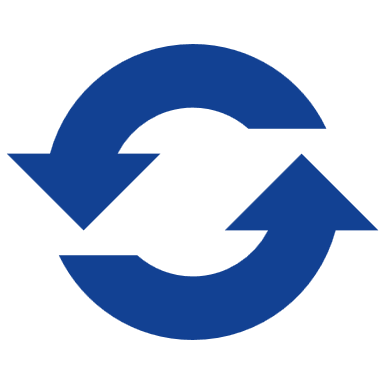 How does it operate
Meeting Bi-Monthly
1 hour meetings at 4-5pm virtually (now)
Option-rotate hosting
Topics
Sharing and Bragging –for all members
Meet a Job Seeker or two
Review of Previous Job Seeker Status
Discussion of Ways BAC Can Help
Upcoming events, info, webinars, etc
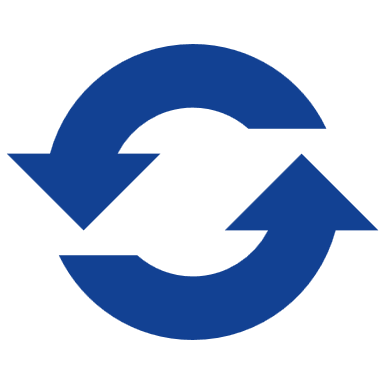 Provider Collaboratives-possible solution to help bridge providers-employers
Employers
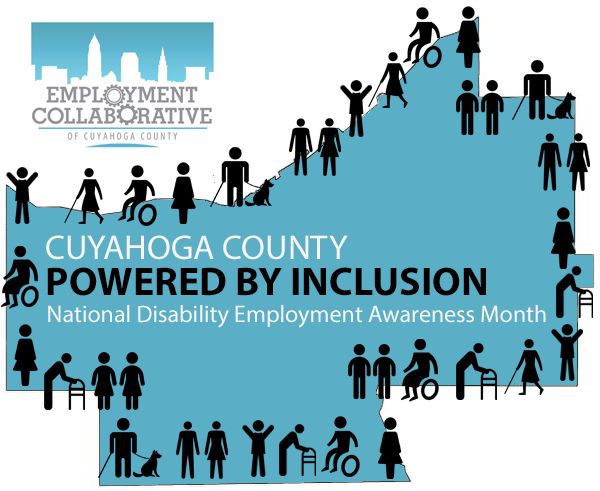 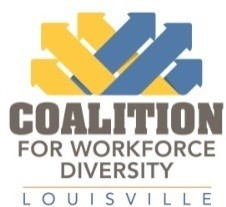 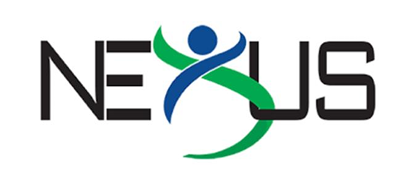 2014
2018
2010
Community Providers
Job Seekers
https://www.employmentcollaborative.com/
https://coalitionfwd.com/
https://www.linkedin.com/company/mogatewaynexus/
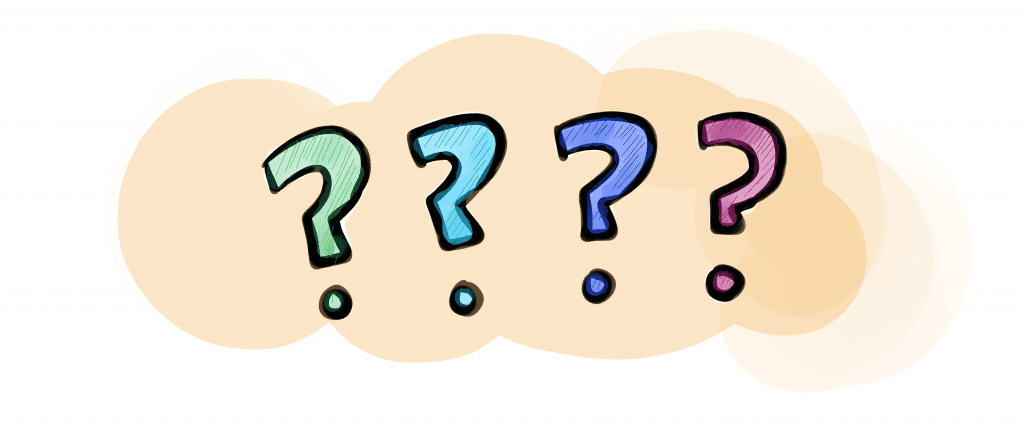 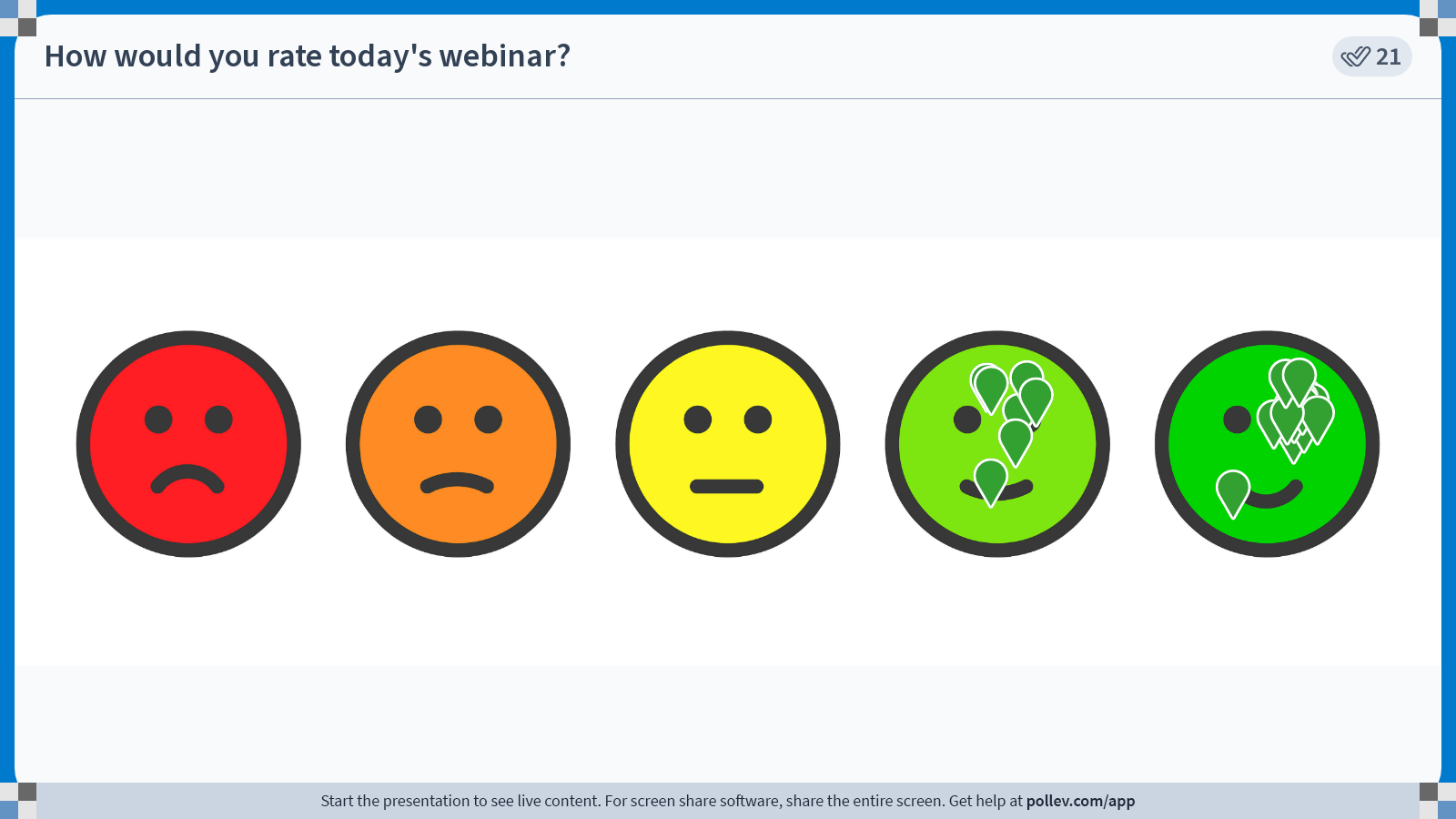 Steve Blanks
Director of Partnerships
SEEC
sblanks@seeconline.org
https://www.linkedin.com/in/steve-blanks-5a16474/details/skills/?detailScreenTabIndex=0
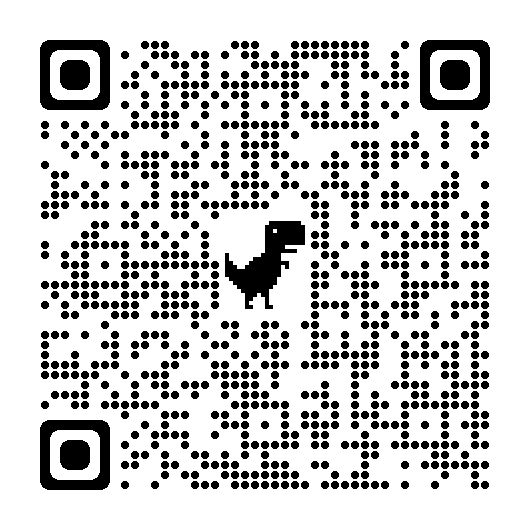 Resource List around Myths
Getting to Equal; The Disability Inclusion Advantage,  https://www.accenture.com/content/dam/accenture/final/a-com-migration/pdf/pdf-89/accenture-disability-inclusion-research-report.pdf
 People with Disabilities: A new model of productive labor, 2012 https://scholars.unh.edu/cgi/viewcontent.cgi?article=1017&context=hospman_facpub
Myths about hiring people with disabilities, Brock University https://brocku.ca/ccee/hirebrocku/bridge-to-success-for-employers/myths/
Benefits of Hiring, Discoverability Network https://discoverability.networks/benefits-of-hiring
JAN Work Accommodation Reporthttps://askjan.org/publications/index.cfm
Disability Employment Stigmas and Misconceptions, Arc of Bartholomew County https://thearcbc.org/blog/disability-employment-misconceptions
Myths and Facts; About People with Disabilities, Indiana State https://www.in.gov/spd/files/Myth.pdf
People with Disabilities, UNH Report https://scholars.unh.edu/cgi/viewcontent.cgi?article=1017&context=hospman_facpub